The Biliary System
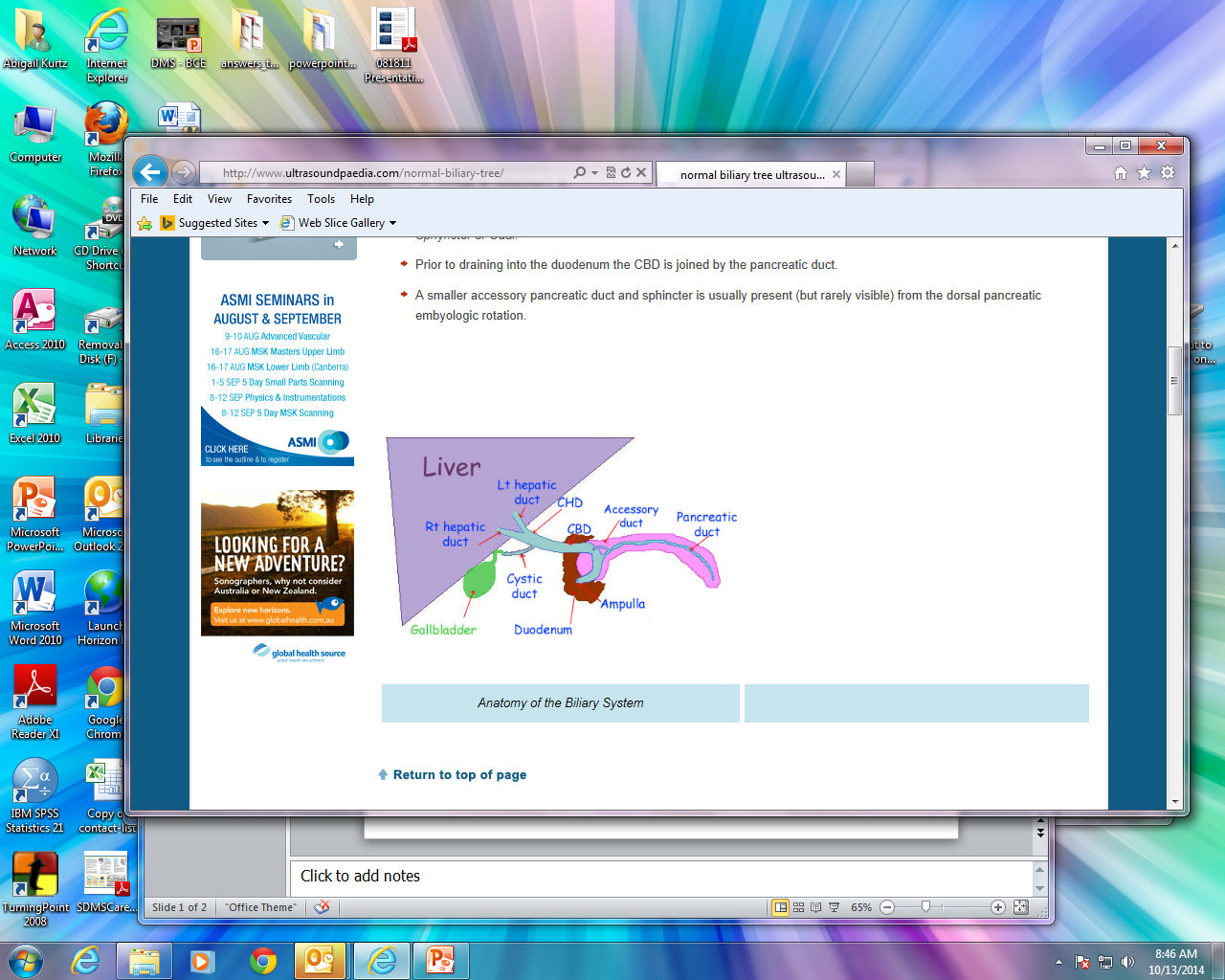 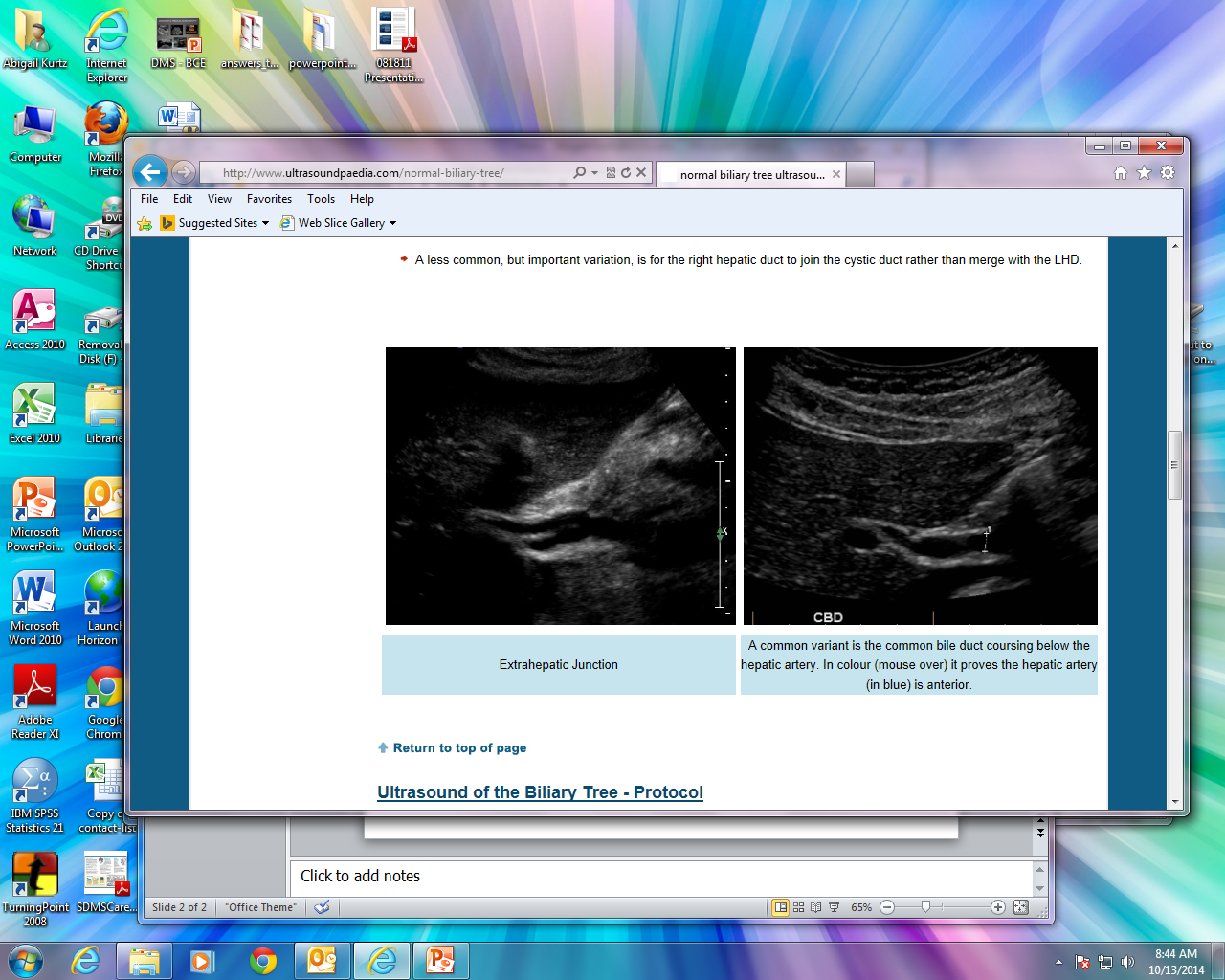 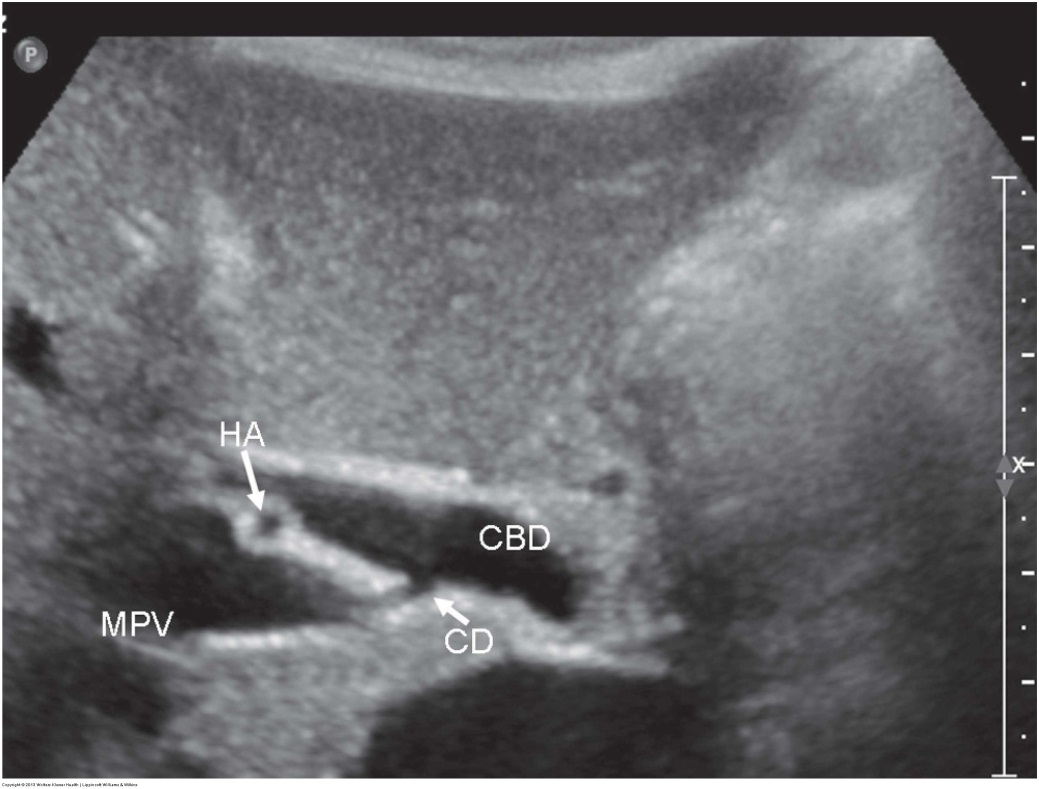 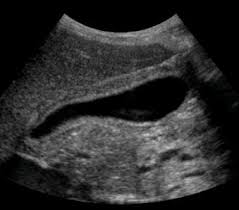 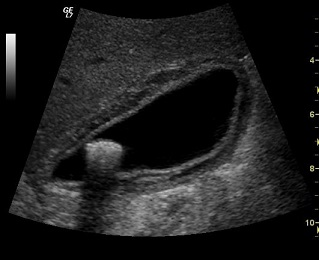 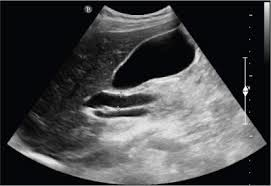 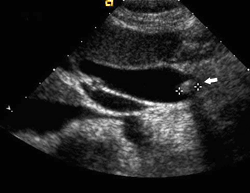 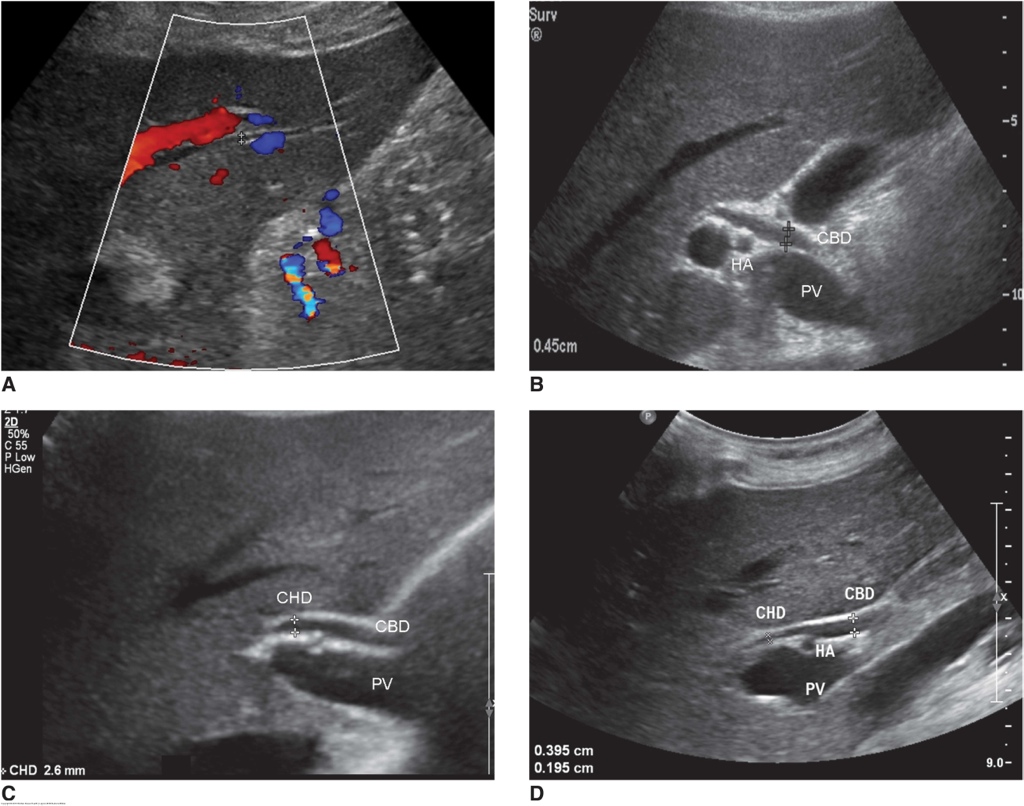 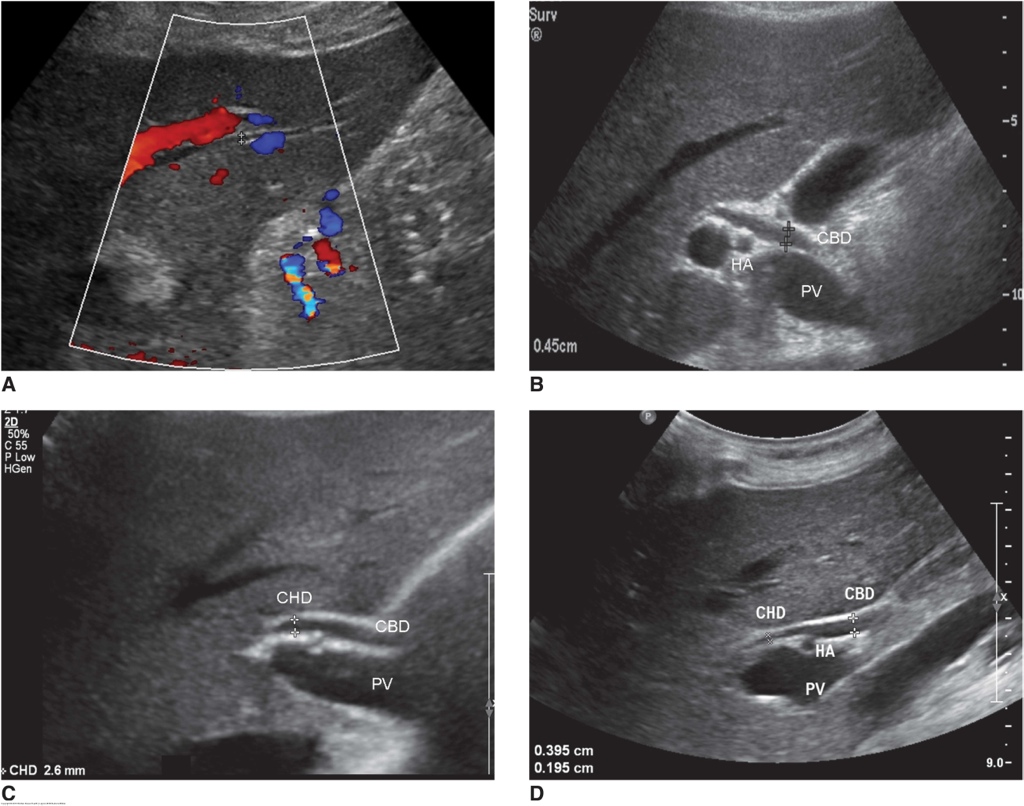 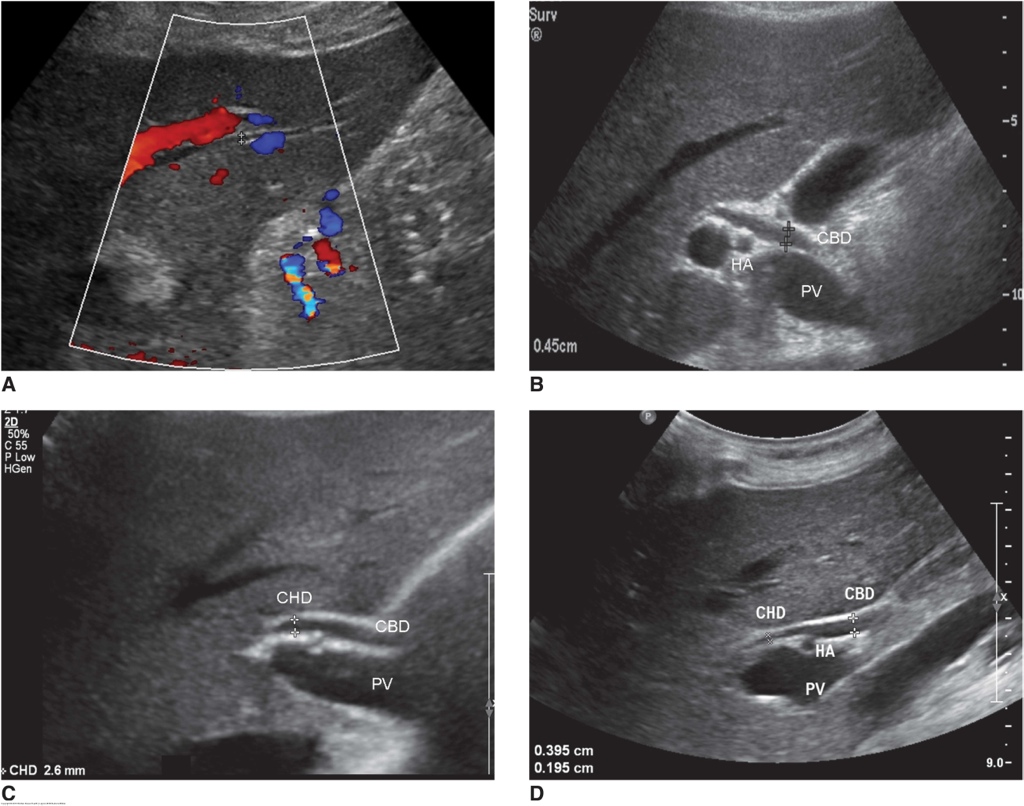 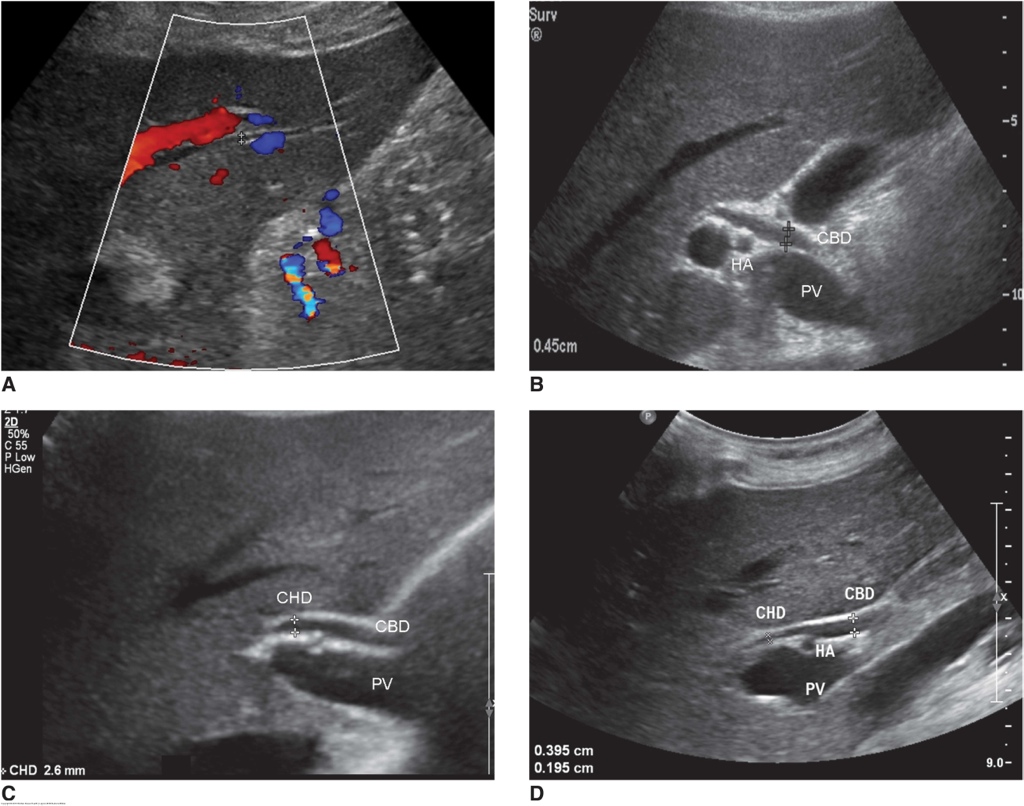 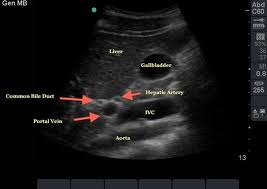 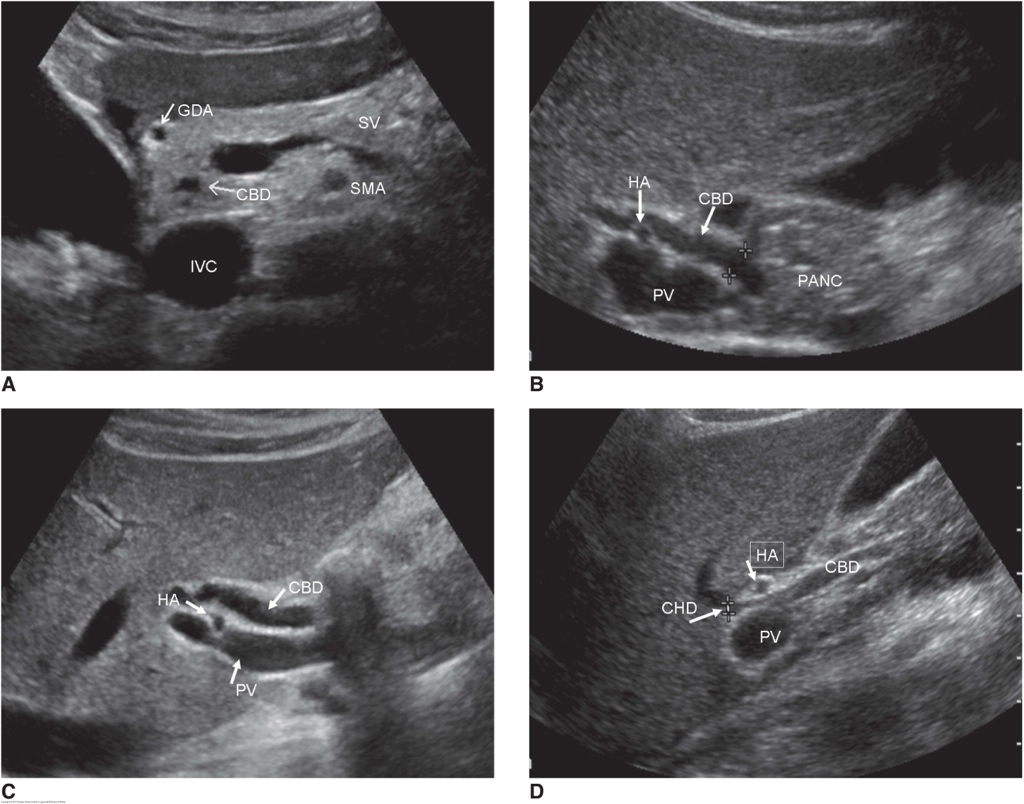 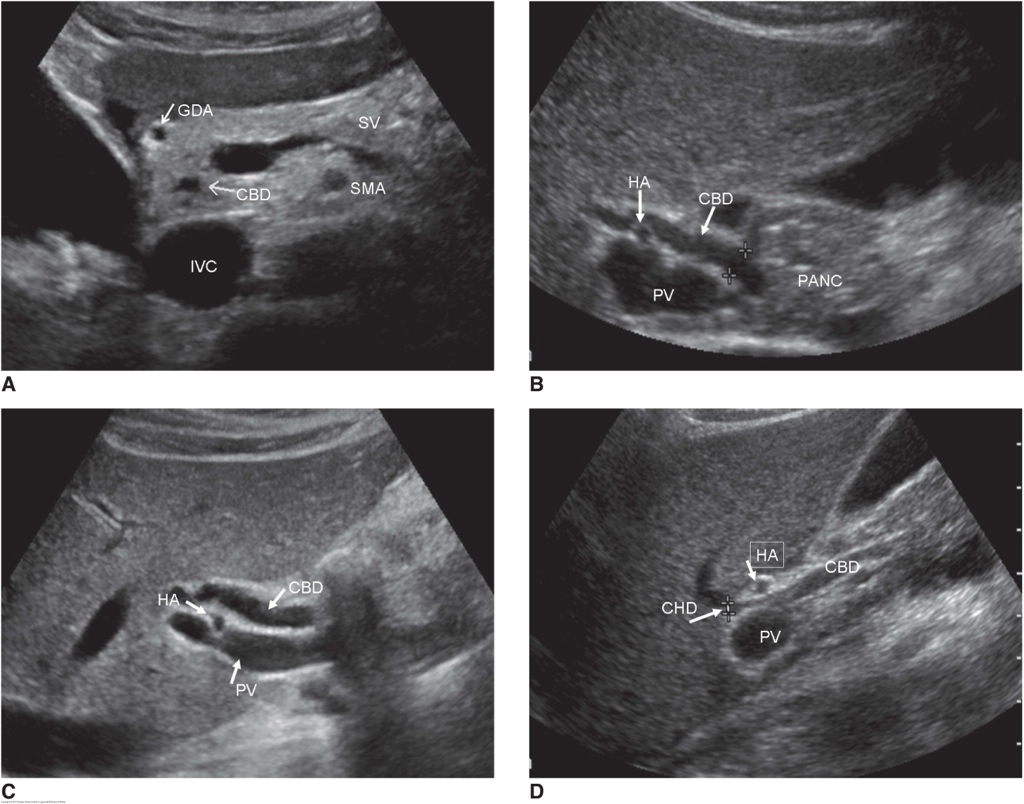 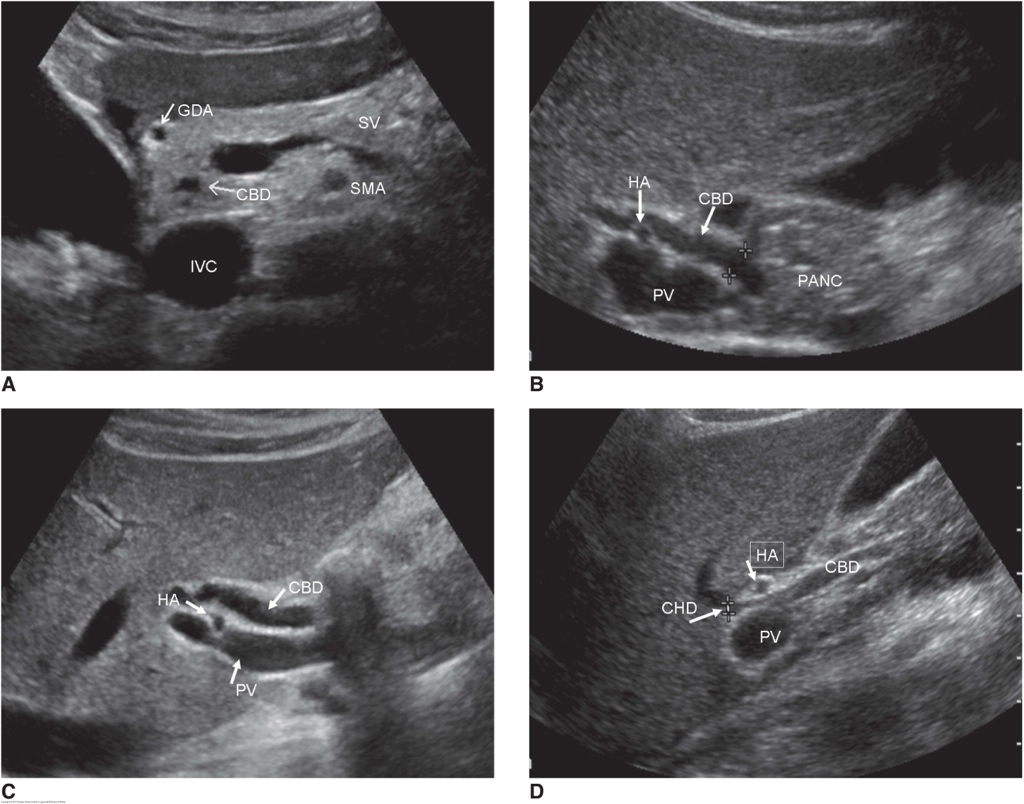 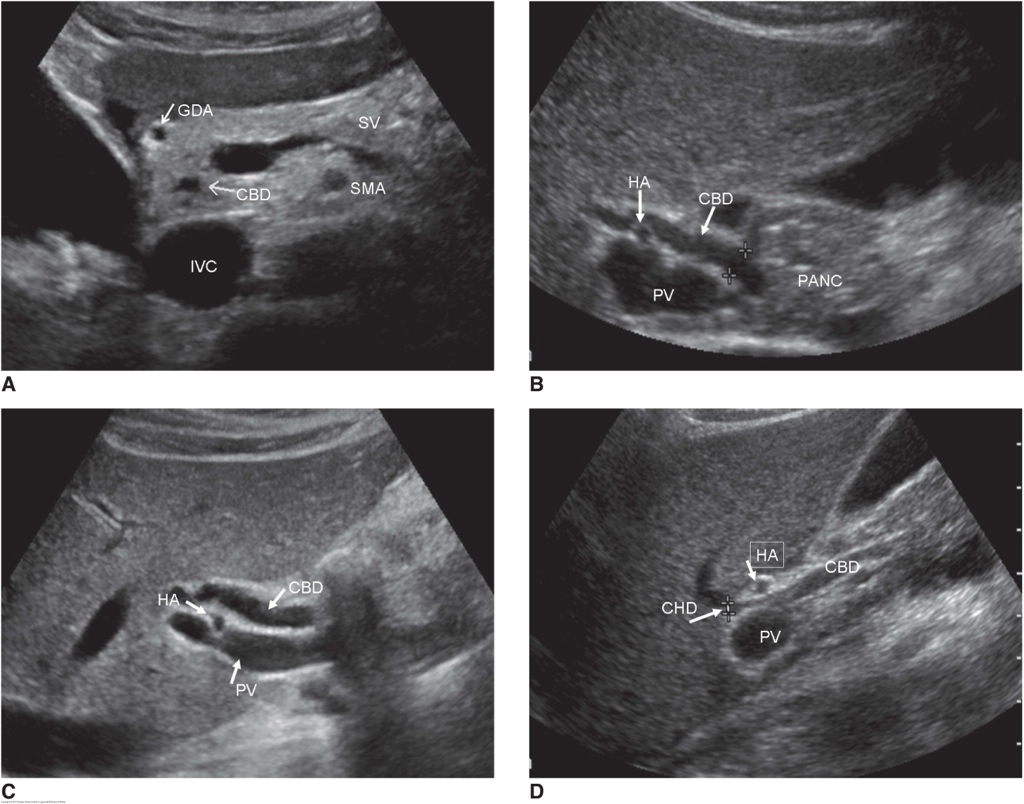 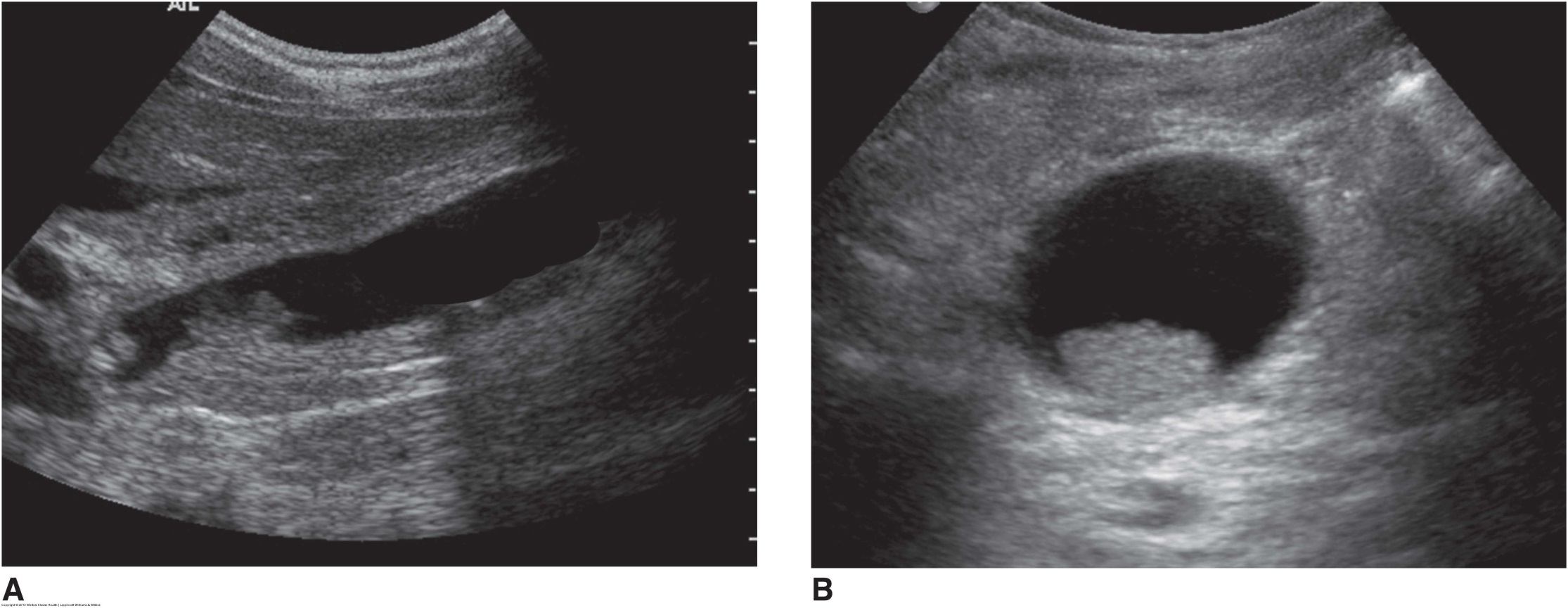 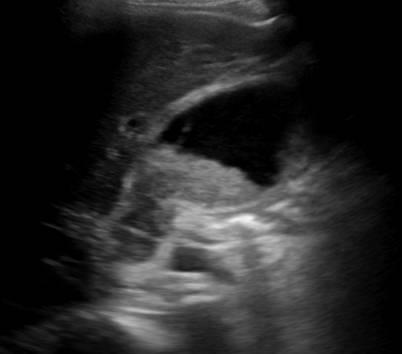 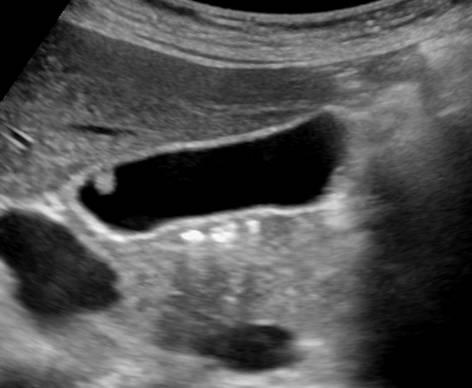 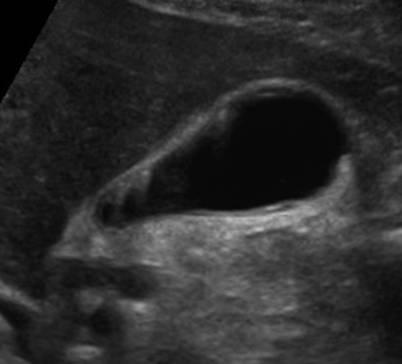 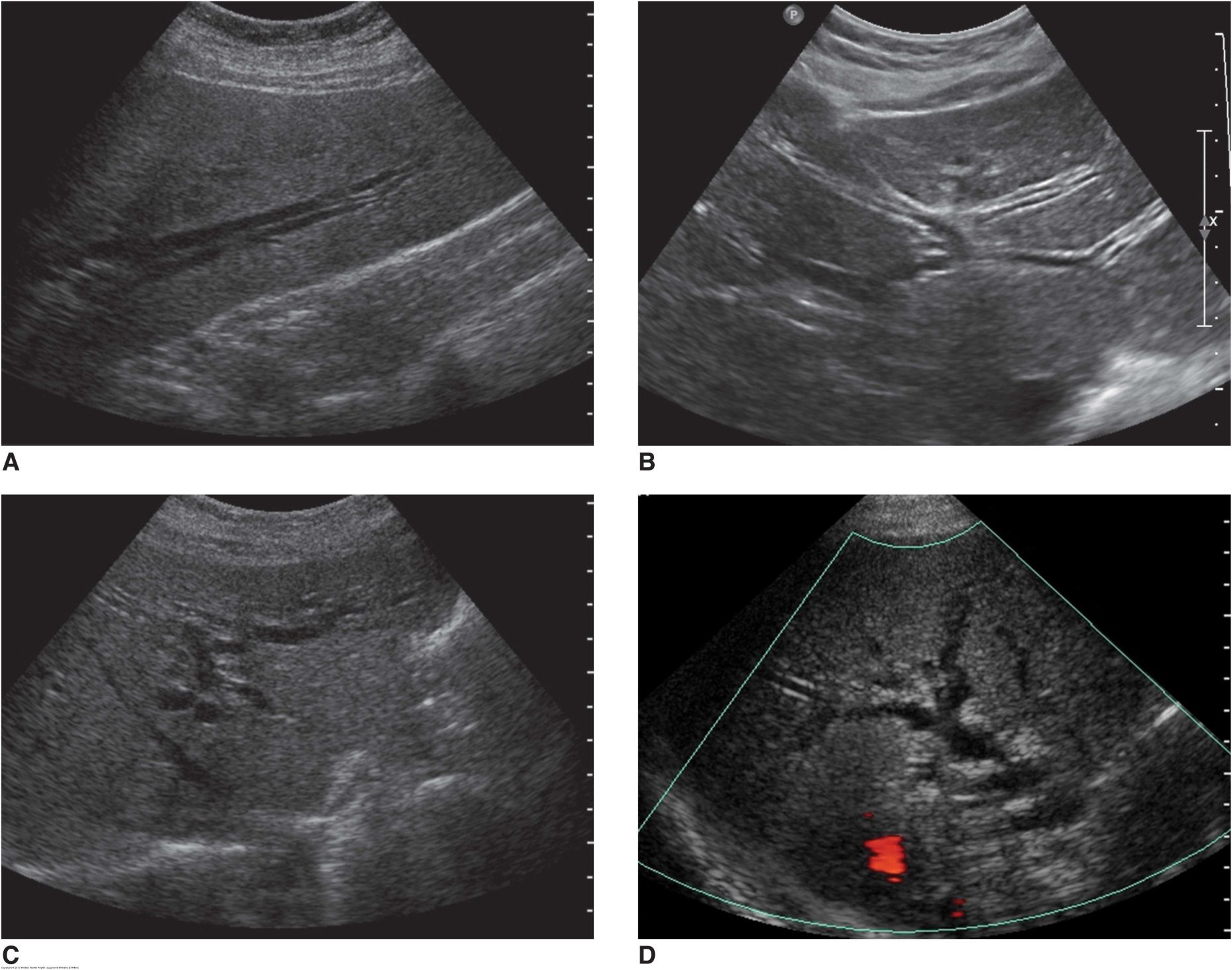 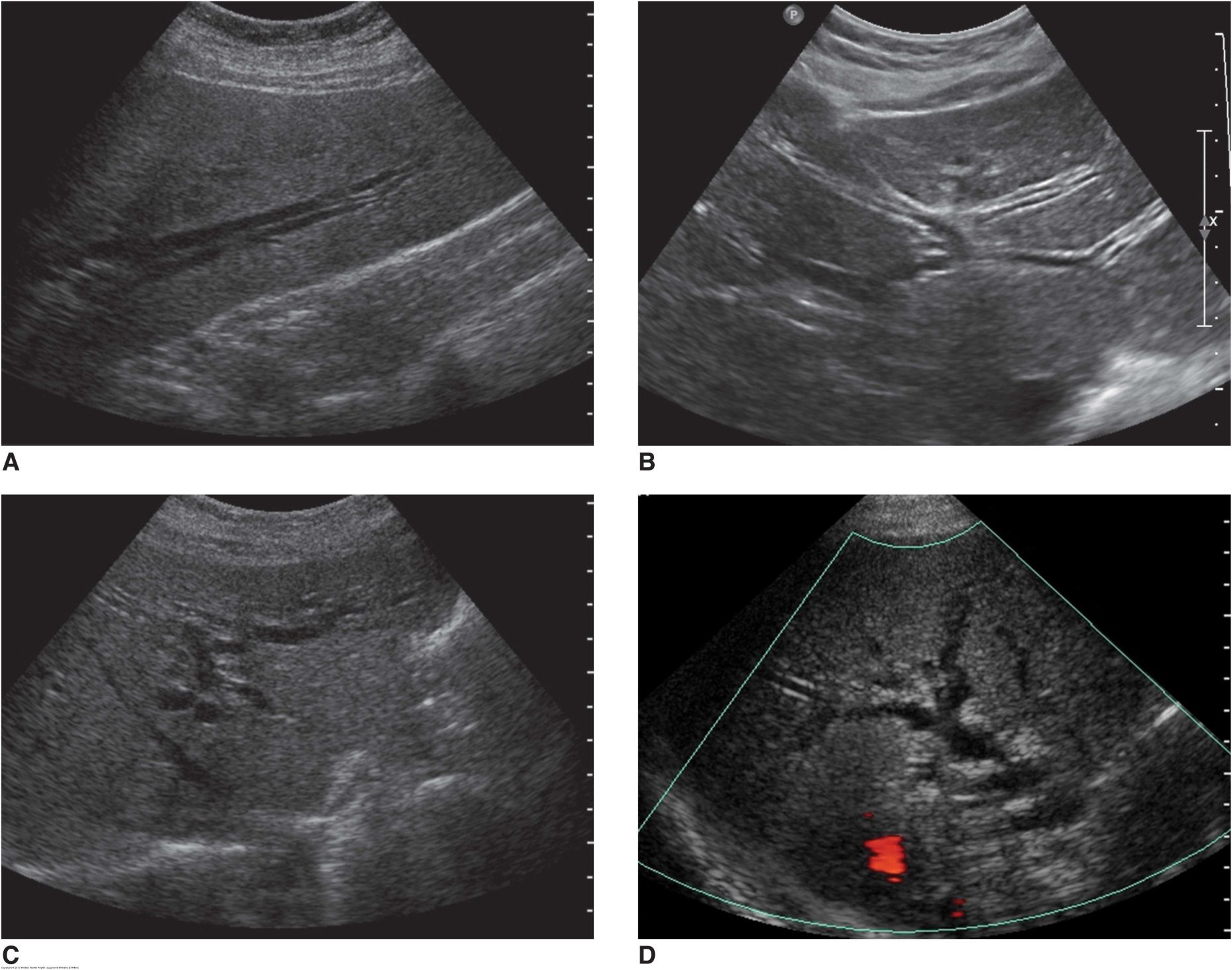 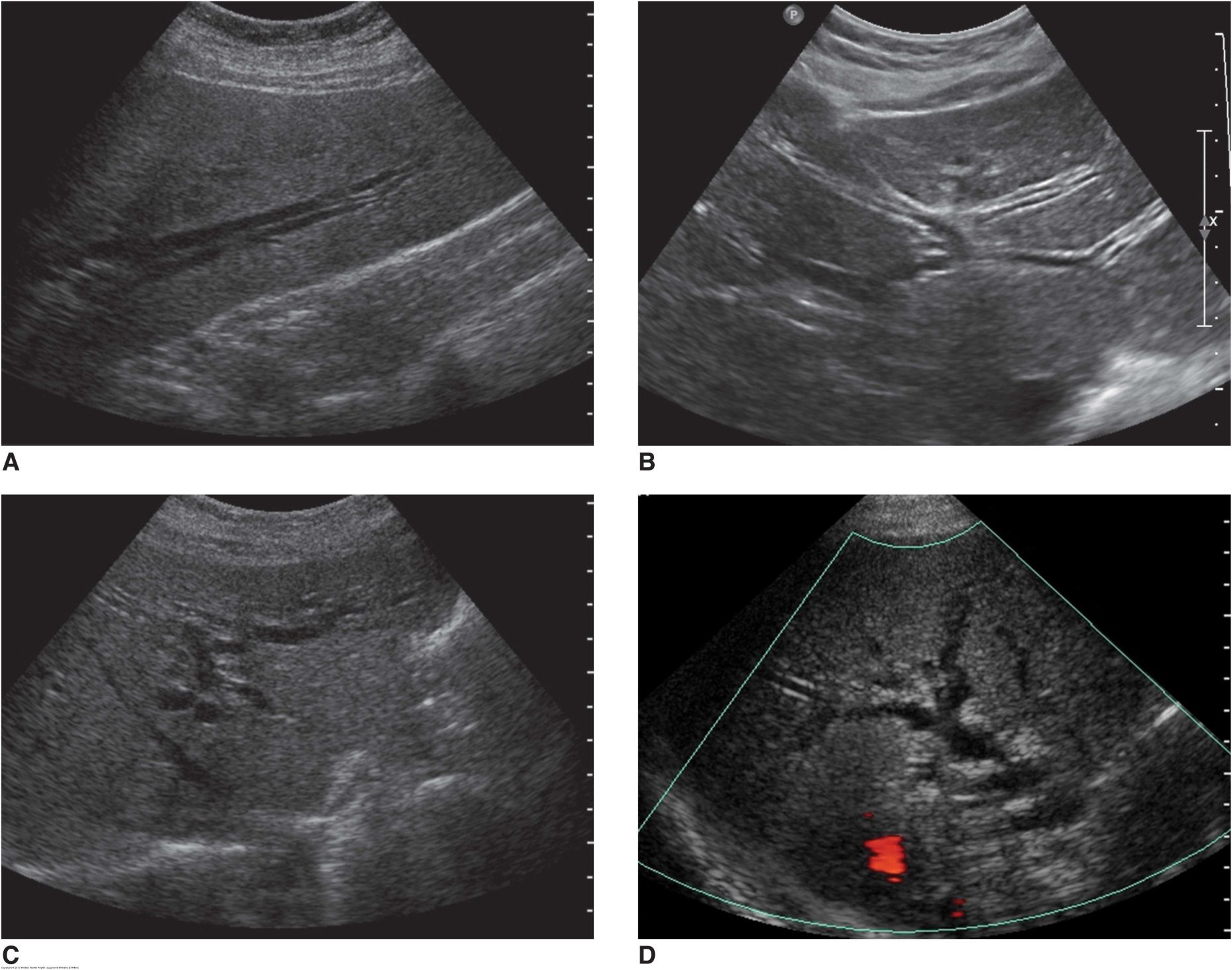 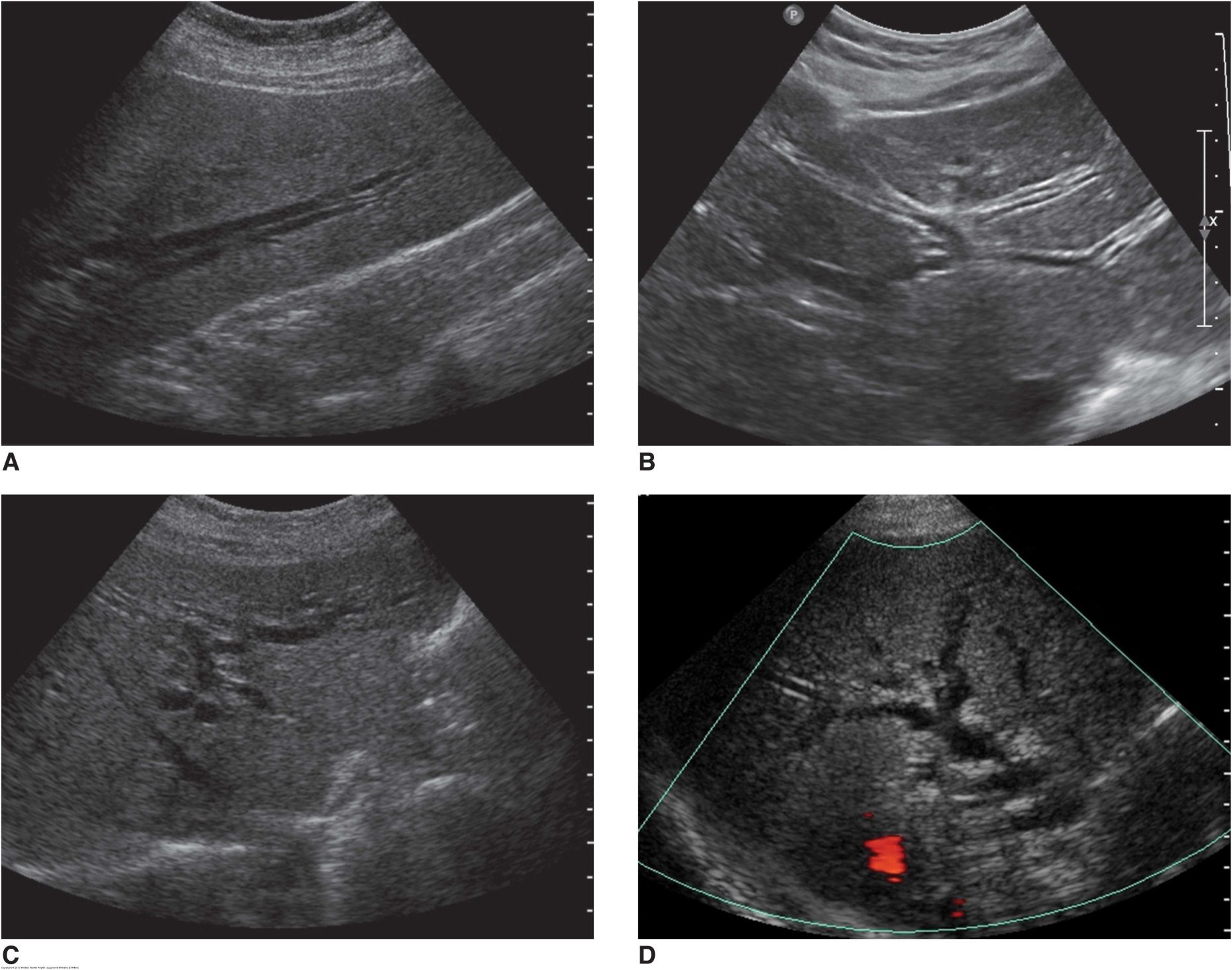 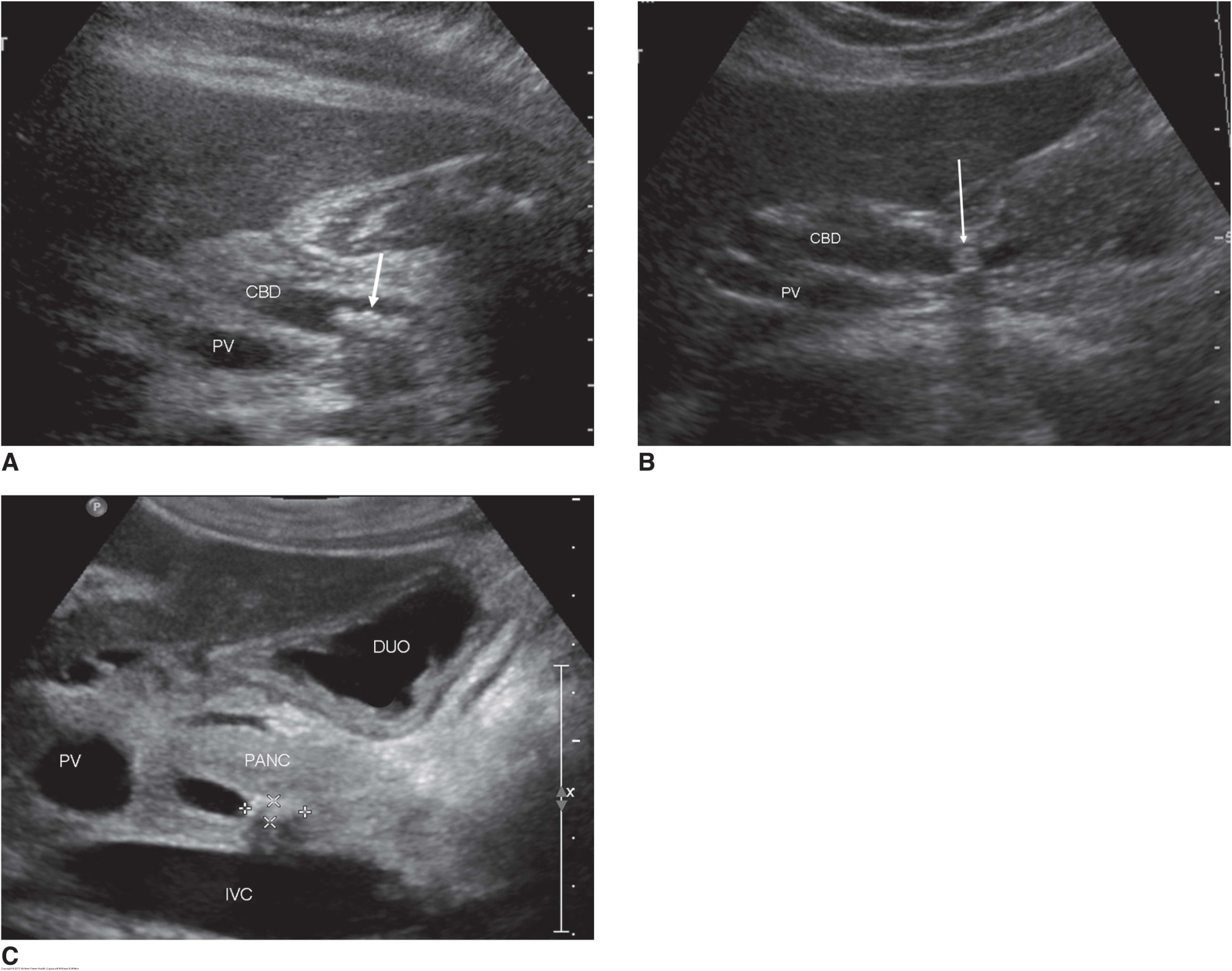 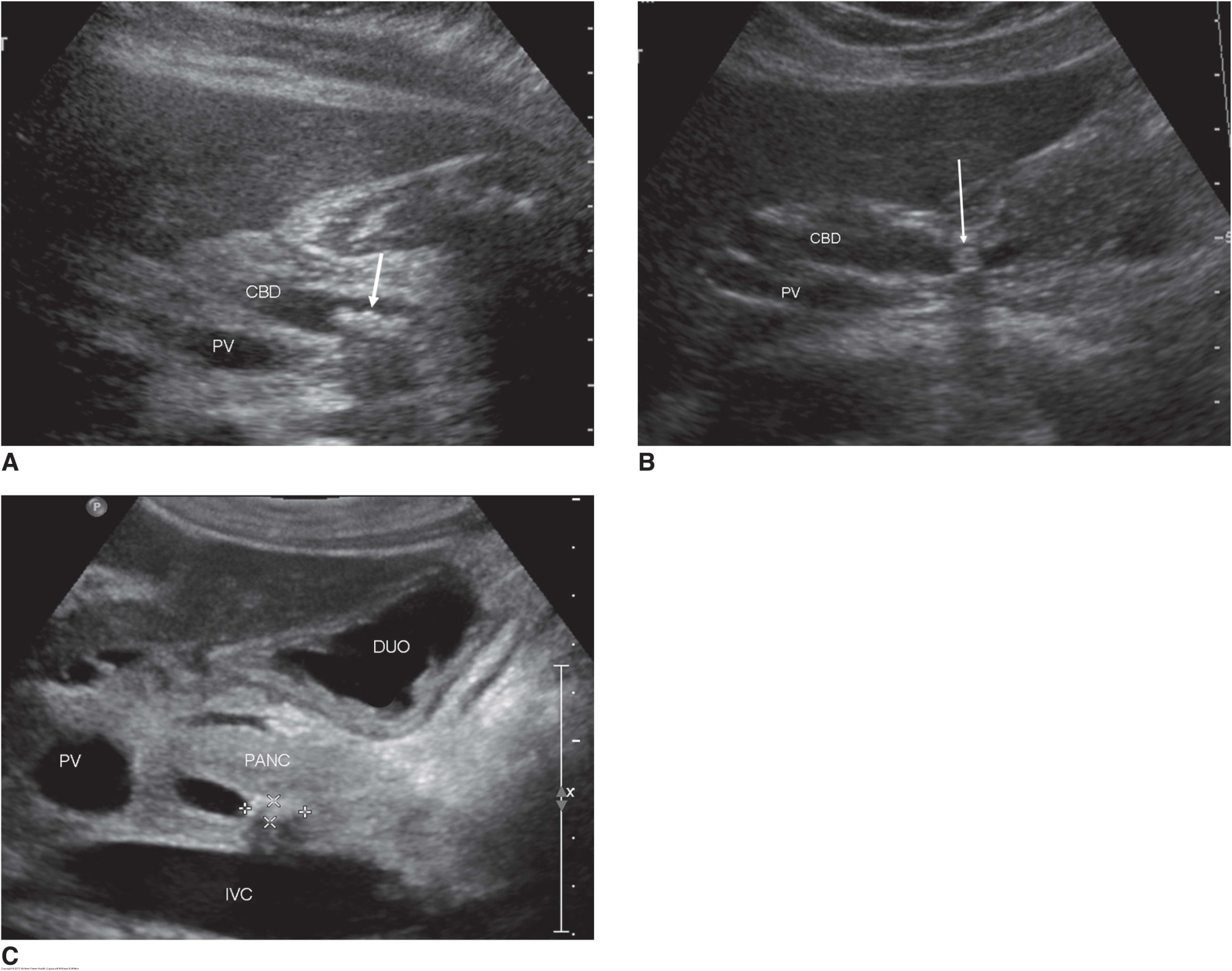 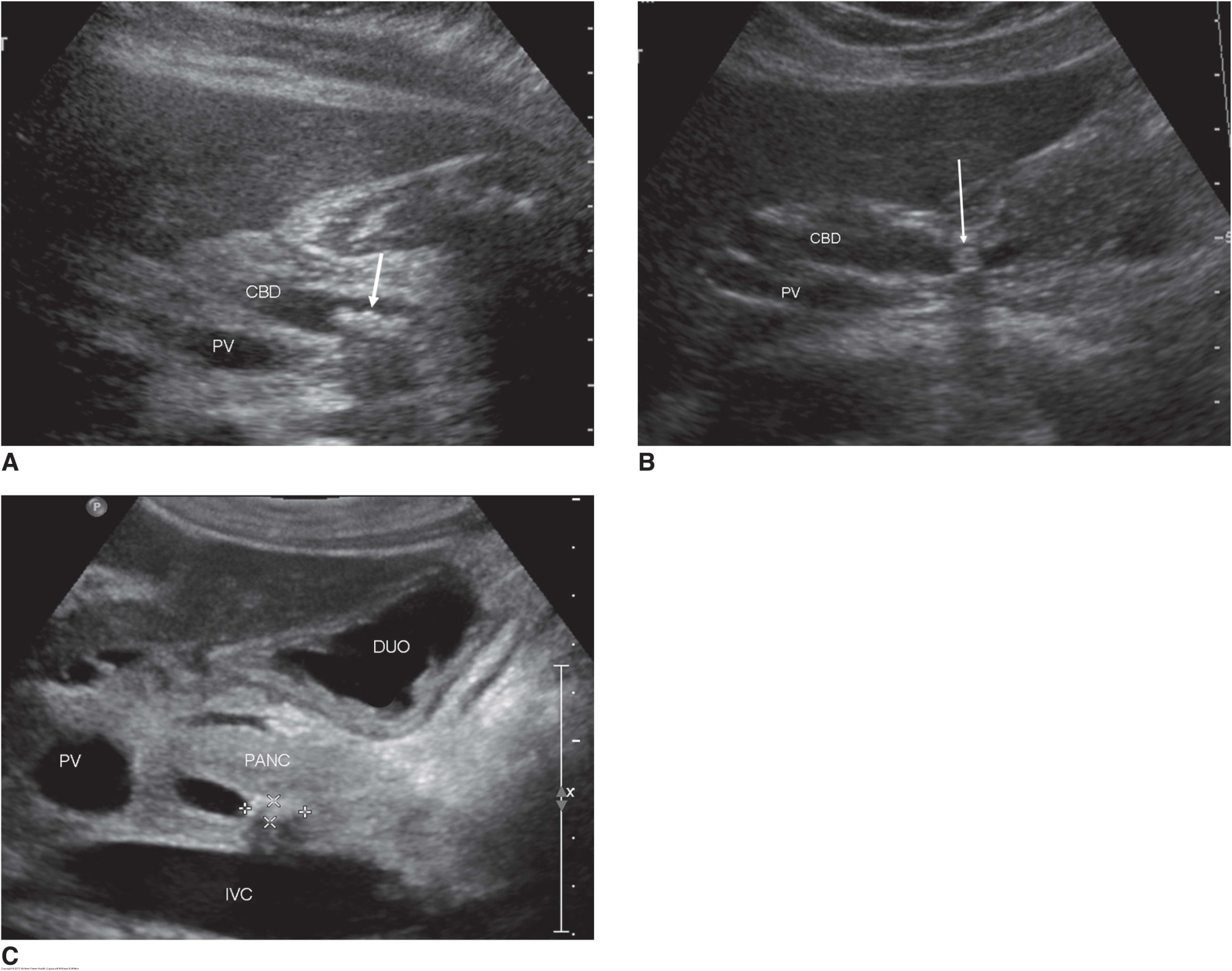 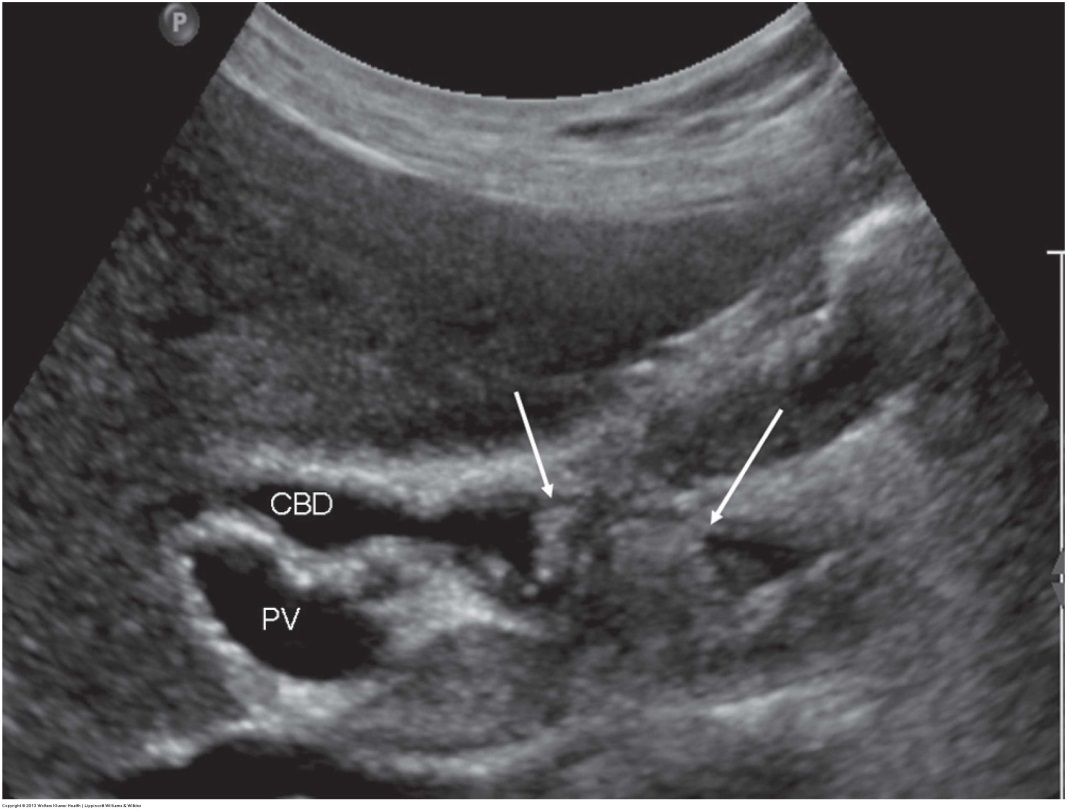 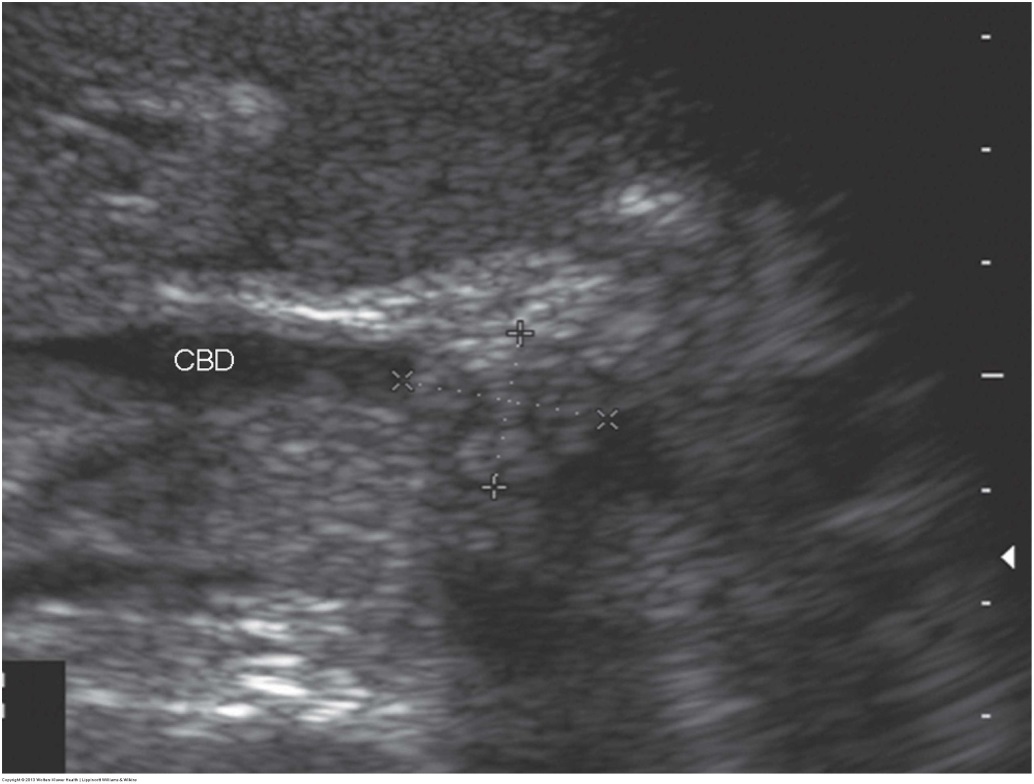 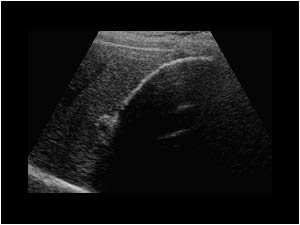 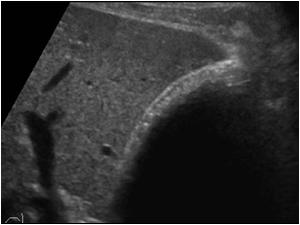 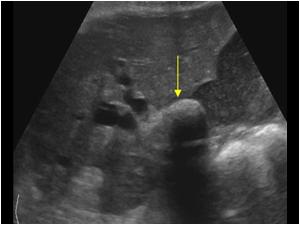 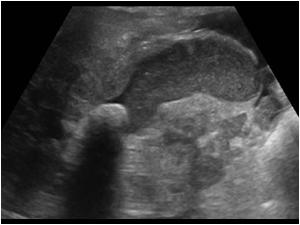 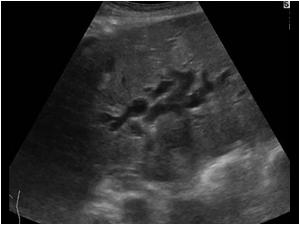 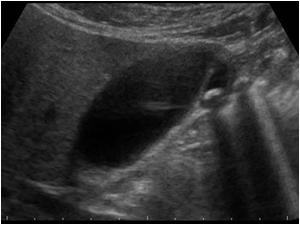 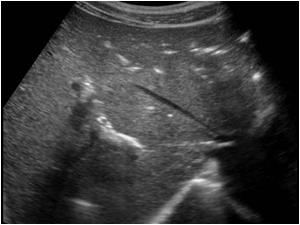 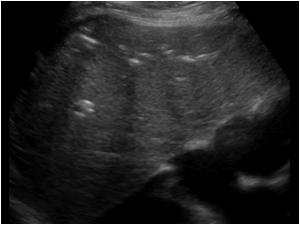 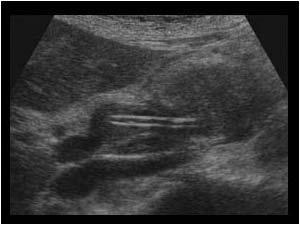